Геометрия
Тема: Многоугольники.
ПРЕДМЕТ МАТЕМАТИКИ НАСТОЛЬКО СЕРЬЁЗЕН, ЧТО ПОЛЕЗНО НЕ УПУСКАТЬ СЛУЧАЕВ ДЕЛАТЬ ЕГО НЕМНОГО ЗАНИМАТЕЛЬНЫМ.( б. паскаль)
ЦЕЛИ  УРОКА:
1.СИСТЕМАТИЗИРОВАТЬ ОСНОВНЫЕ СВОЙСТВА И ПРИЗНАКИ ЧЕТЫРЕУГОЛЬНИКОВ, ИХ ОПРЕДЕЛЕНИЯ;
2.УСТАНОВИТЬ СВЯЗЬ МЕЖДУ ОСНОВНЫМИ ФИГУРАМИ;
3.РАЗВИВАТЬ ТВОРЧЕСКИЕ СПОСОБНОСТИ УЧАЩИХСЯ;
4.ФОРМИРОВАТЬ НАВЫКИ СОЦИАЛЬНОГО ОБЩЕНИЯ.
МАРШРУТ СЛЕДОВАНИЯ:
ЗАЛ ЗАГАДОК.
ЗАЛ ЛОГИКИ.
ЗАЛ ИСТИНЫ.
ЗАЛ МОЗАИКИ.
КТО ЗНАЕТ?
Зал  загадок
ЗАГАДКА 1.
В НЕКОТОРОМ ЧЕТЫРЁХУГОЛЬНИКЕ 
ЕСТЬ РАВНЫЕ СТОРОНЫ, И 
ПАРАЛЛЕЛЬНЫЕ СТОРОНЫ, И 
ДИАГОНАЛИ В НЁМ
ПЕРПЕНДИКУЛЯРНЫ И ТОЧКОЙ 
ПЕРЕСЕЧЕНИЯ ДЕЛЯТСЯ 
ПОПОЛАМ, А ОН НЕ КВАДРАТ.
ЧТО ЭТО ЗА ФИГУРА?
ЗАГАДКА 2.
В НЕКОТОРОМ 
ЧЕТЫРЁХУГОЛЬНИКЕ
 ДИАГОНАЛИ РАВНЫ, А ОН НЕ 
ПРЯМОУГОЛЬНИК, ДИАГОНАЛИ 
ВЗАИМНО ПЕРПЕНДИКУЛЯРНЫ, А
ОН НЕ РОМБ.
ЧТО ЭТО ЗА ФИГУРА?
ЗАГАДКА 3.
МЫСЛЕННО НАЧЕРТИЛИ НА ЛИСТЕ БУМАГИ
ТРАПЕЦИЮ. ЗАДАЙТЕ ТОЛЬКО
ОДИН ВОПРОС И, ВЫСЛУШАВ
ОТВЕТ, СКАЖИТЕ, БУДЕТ ЛИ ОНА
РАВНОБЕДРЕННОЙ?
ЗАГАДКА 4.
В НЕКОТОРОМ
ЧЕТЫРЁУГОЛЬНИКЕ ЕСТЬ ДВЕ
РАВНЫЕ СТОРОНЫ, И ДРУГИЕ 
ДВЕ СТОРОНЫ РАВНЫ, 
ДИАГОНАЛИ РАВНЫ, А ЭТО НЕ 
КВАДРАТ.
ЧТО ЭТО ЗА ФИГУРА?
ЗАГАДКА 5.
В НЕКОТОРОМ ЧЕТЫРЁХУГОЛЬНИКЕ
ИЗВЕСТЕН ОДИН ИЗ УГЛОВ( ОТЛИЧНЫЙ
ОТ ПРЯМОГО). КАКОГО ВИДА МОЖЕТ
БЫТЬ ЭТОТ ЧЕТЫРЁХУГОЛЬНИК, 
ЧТОБЫ БЫЛО ВОЗМОЖНЫМ
ВЫЧИСЛИТЬ ВСЕ ОСТАЛЬНЫЕ УГЛЫ
ЭТОГО ЧЕТЫРЁХУГОЛЬНИКА?
загадка 6.
Какой четырёхугольник имеет
лишь:
1)одну ось симметрии;
2)центр симметрии;
3)центр и две оси симметрии;
4)центр и четыре оси симметрии ?
Зал логики
Книга книгой, а  мозгами  двигай.
                      (В.Маяковский)
РЕШИТЕ АНАГРАММЫ И ИСКЛЮЧИТЕ ЛИШНЕЕ СЛОВО.
1. АЛНЬАГДИО 
2. ИЕТДАМР
3. СОТНРОА
3. БРОМ
4. ДРАВАТК
5. ГУОЛ
6. ЯЦИРАПЕТ
ИСКЛЮЧИТЕ ЛИШНЕЕ СЛОВО.
РОМБ,
КВАДРАТ, 
ТРЕУГОЛЬНИК,
ТРАПЕЦИЯ,
ПРЯМОУГОЛЬНИК.
РАЗДЕЛИТЕ ФИГУРЫ НА КЛАССЫ ПО КАКОМУ-ЛИБО ПРИЗНАКУ.
3
4
5
1
2
6
7
9
8
10
11
14
12
13
Зал истины
По самой своей сути наука-это поиск истины.(Д.Томсон)
верно ли ?
Если в четырехугольнике диагонали равны и делятся точкой пересечения пополам, то этот четырёхугольник –прямоугольник.
Верно ли?
Если в четырёхугольнике противоположные стороны параллельны, а все углы прямые,
  то этот четырёХугольник-прямоугольник.
ВЕРНО ЛИ?
Если в четырёхугольнике
диагонали  равны, то этот
 четырёхугольник-квадрат.
Верно  ли?
Если в четырёхугольнике два  прямых угла и две стороны равны ,то этот четырёхугольник – прямоугольник.
Верно ли?
Если в четырёхугольнике
 диагонали взаимно 
перпендикулярны, то этот 
четырёхугольник –ромб.
Верно ли?
Если в прямоугольнике 
диагонали взаимно
перпендикулярны, то этот
прямоугольник-квадрат.
Верно ли?
Если в четырёхугольнике противолежащие углы равны, то он  является параллелограммом.
Верно  ли ?
Диагонали ромба равны.
Верно ли?
Квадрат является ромбом.
Так ли это ?
Диагонали прямоугольника являются биссектрисами его углов.
Так ли это ?
Все углы ромба равны.
Верно ли?
Диагонали квадрата пересекаются под прямым углом.
Так ли это ?
В прямоугольнике диагональ больше его 
  любой стороны.
Верно ли ?
Если в четырёхугольнике все углы равны, то он является прямоугольником
Так ли это?
Если все стороны и углы четырёхугольника равны, то он является квадратом.
Так ли это ?
Ромб- это четырёхугольник, в котором диагонали точкой пересечения делятся пополам и равны.
Верно ли ?
Прямоугольник- это четырёхугольник, в котором противолежащие стороны параллельны, а диагонали равны.
Так ли это ?
Квадрат-это четырёхугольник, в котором диагонали взаимно перпендикулярны и точкой пересечения делятся пополам.
Так это верно?
Ромб- это четырёхугольник, в котором диагонали взаимно перпендикулярны и точкой пересечения делятся пополам.
ВЕРНО ЛИ ?
КВАДРАТ – ЭТО ПАРАЛЛЕЛОГРАММ, У КОТОРГО ВСЕ УГЛЫ ПРЯМЫЕ.
ЗАЛ МОЗАИКИ
ГЕОМЕТРИЯ В ИСКУССТВЕ.
ТВОРЧЕСТВО  МАЛЕВИЧА
Малевич самостоятельно прошел весь путь от скромного самоучки до всемирно известного художника, он принимал участие в двух революциях, сочинял футуристические стихи, реформировал театр, выступал на скандальных диспутах, увлекался теософией и астрономией, преподавал, писал философские труды, сидел в тюрьме, был директором солидного института и безработным... Пунин писал, что Малевич принадлежал к тем людям, которые были «заряжены динамитом». Не каждый из знаменитых художников мог так поляризовать общественное мнение. Малевич всегда был окружен преданными друзьями и страстными соперниками, у критиков он вызывал самую грубую брань, «ученики его боготворили, как Наполеона армия». Даже в наше время можно встретить людей, которые имеют резко противоположное отношение и к наследию Малевича, и к его личным человеческим качествам.
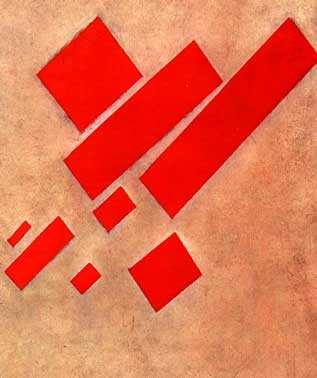 ТАНГРАММ
Это было очень давно, почти две с половиной тысячи лет тому назад. У немолодого императора Китая родился долгожданный сын и наследник. Шли годы. Мальчик рос здоровым и сообразительным не по летам. Одно беспокоило старого императора: его сын, будущий властелин огромной страны, не хотел учиться. Мальчику доставляло большее удовольствие целый день забавляться игрушками.
Император призвал к себе трех мудрецов, один из которых был известен как математик, другой прославился как художник, а третий был знаменитым философом, и повелел им придумать игру, забавляясь которой, его сын постиг бы начала математики, научился смотреть на окружающий мир пристальными глазами художника, стал бы терпеливым, как истинный философ, и понял бы, что зачастую сложные вещи состоят из простых вещей. Три мудреца придумали такую игру…
ФИГУРА ИЗ СЕМИ ЧАСТЕЙ
ВСЕМ СПАСИБО!!!
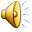